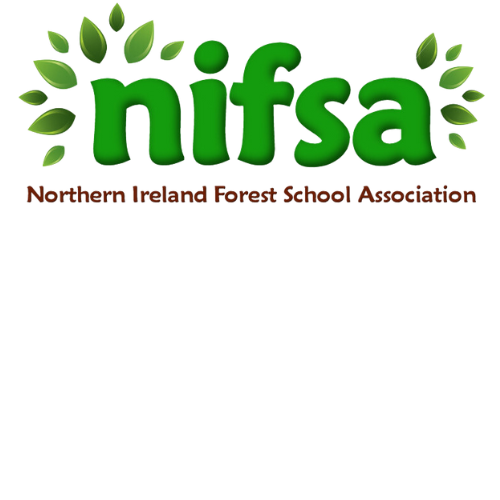 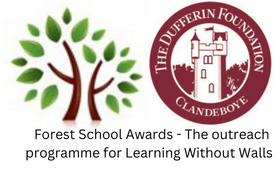 Holy evangelist P.SOur Forest School DiaryWednesday 5th march 2025
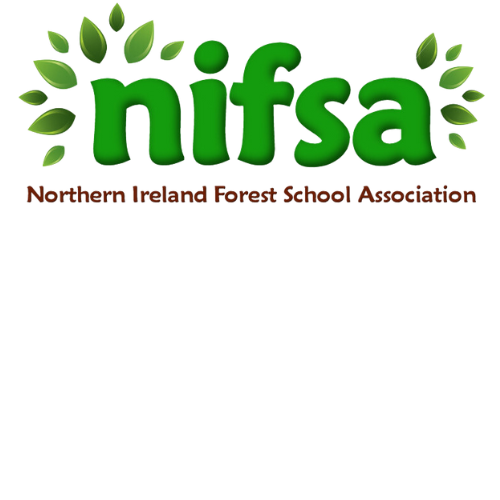 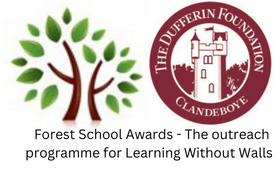 Rules
We go over our Forest School rules: 
1 whistle: stop
2 whistles: back to base 
3rd rule: have fun and learn
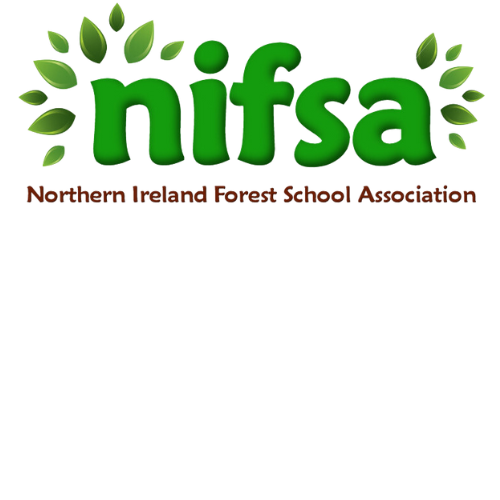 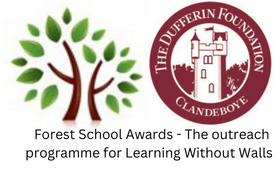 Staying safe
We put out our boundary flags for us to stay inside.
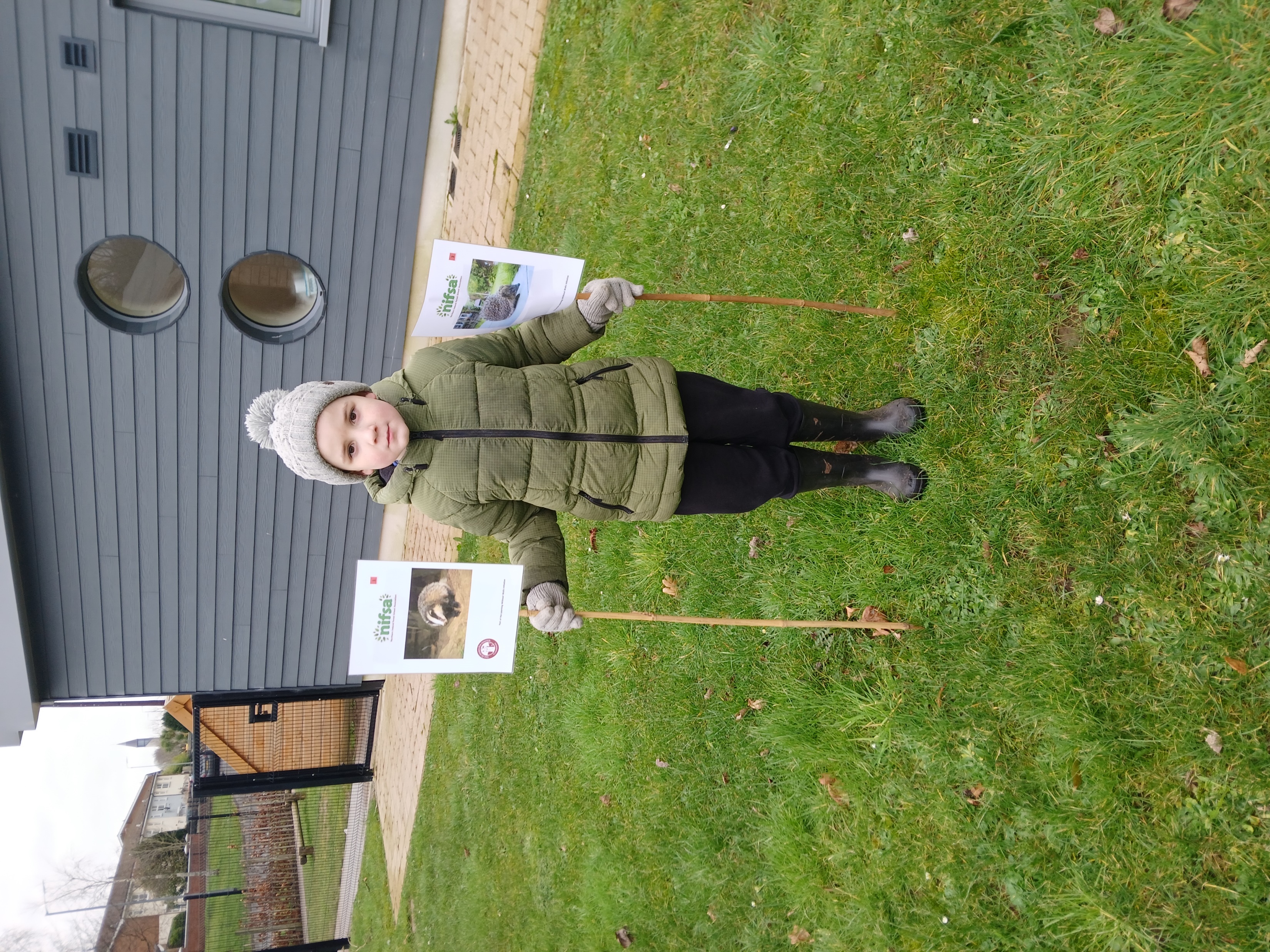 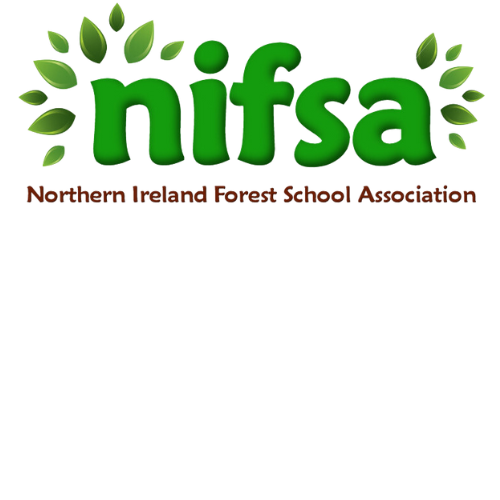 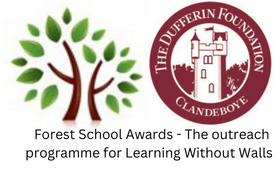 Whittling
Today we are whittling to make bug houses – we use elder rods, potato peelers, tent pegs and wool.
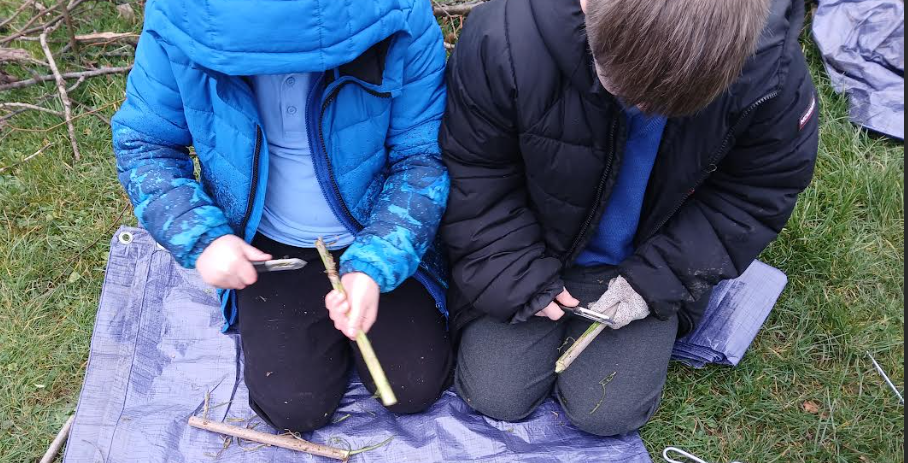 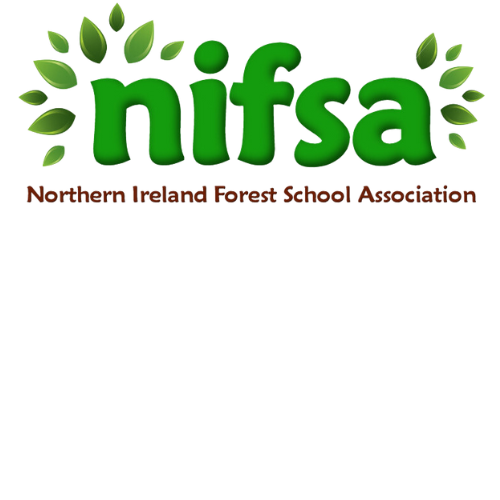 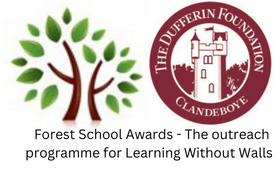 Whittling
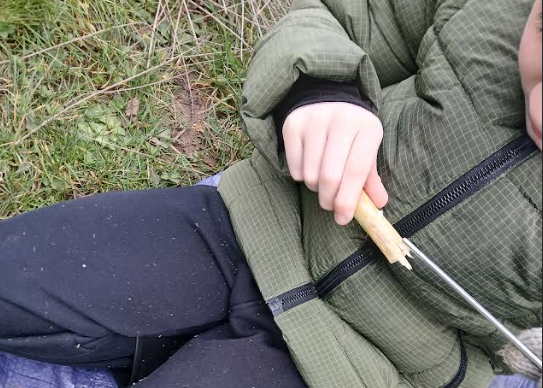 Then we use our tent peg to push the centre (pith) of the bark out.
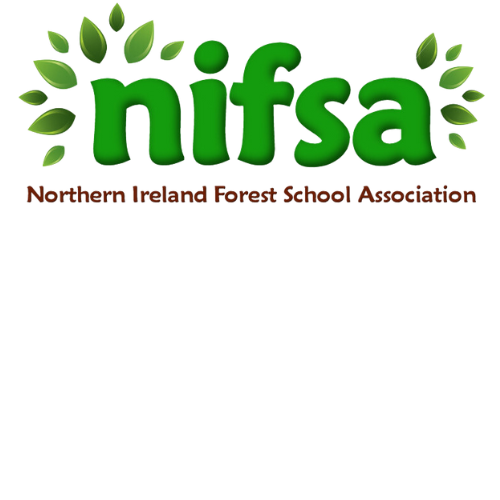 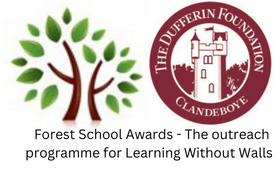 Whittling
We tie them together to make a bug house and leave them in trees/under hedges.
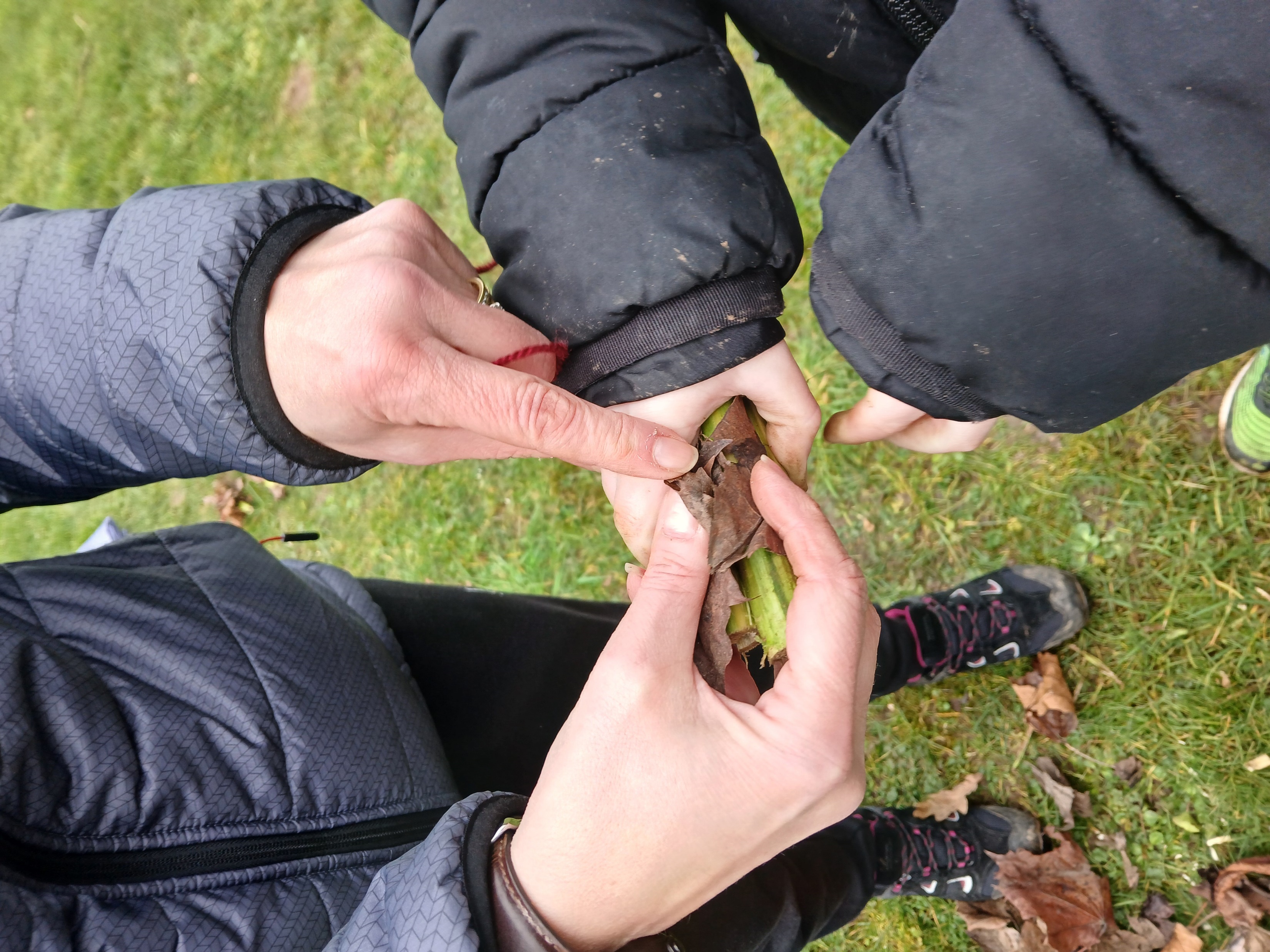 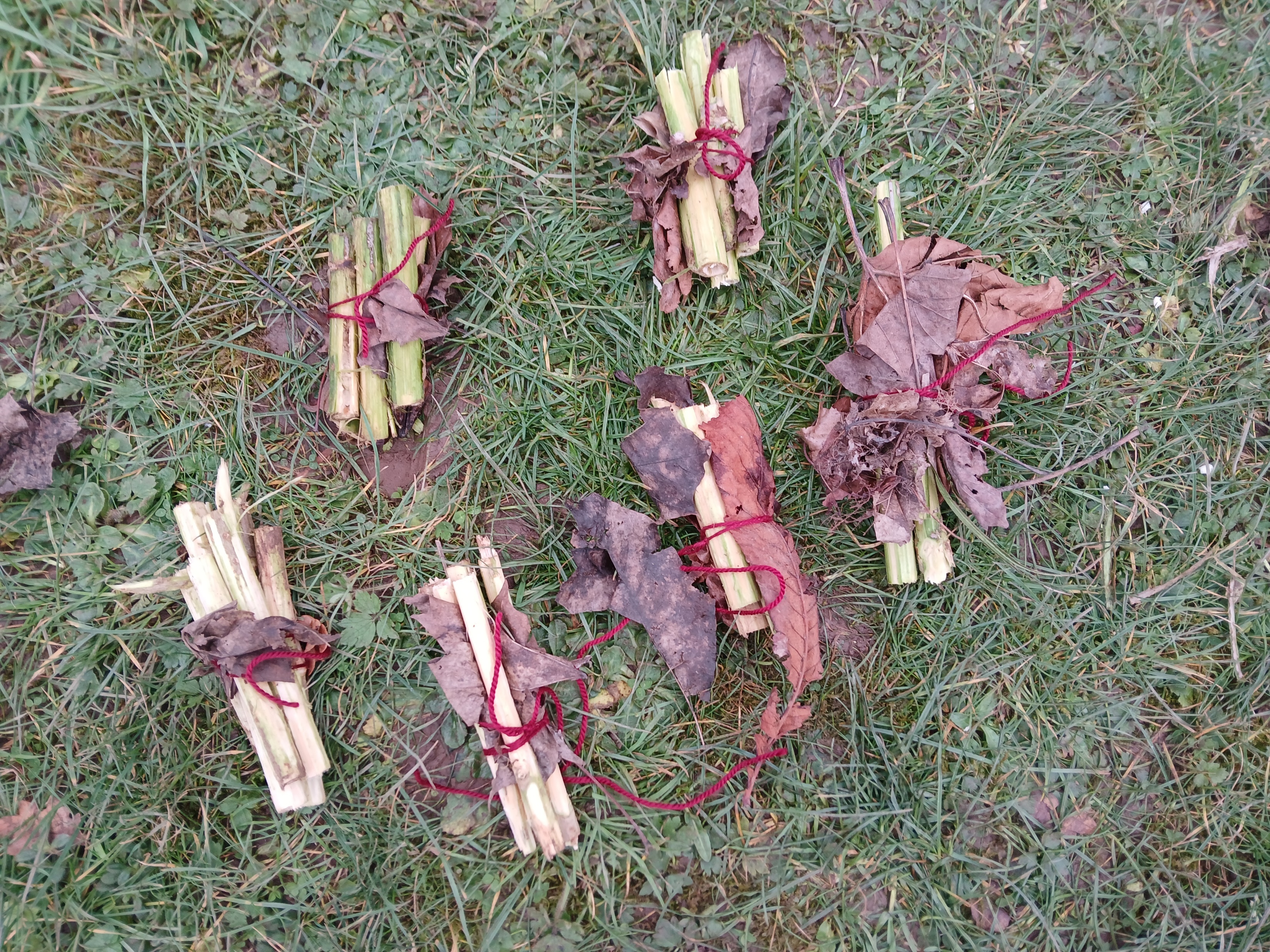 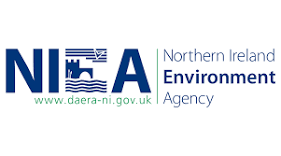 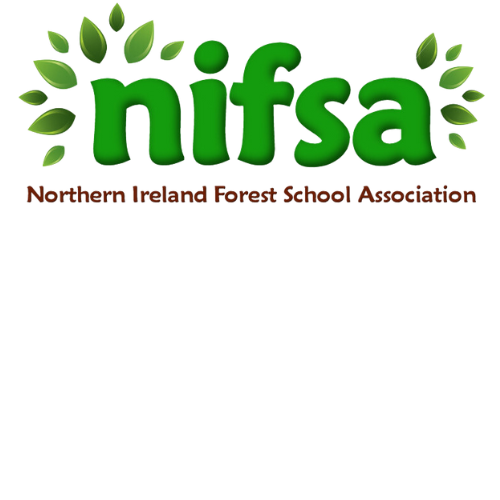 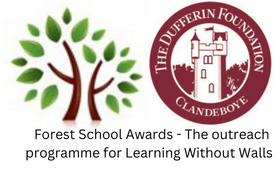 Leave no trace
We have to tidy up afterwards to make it safe for wildlife.
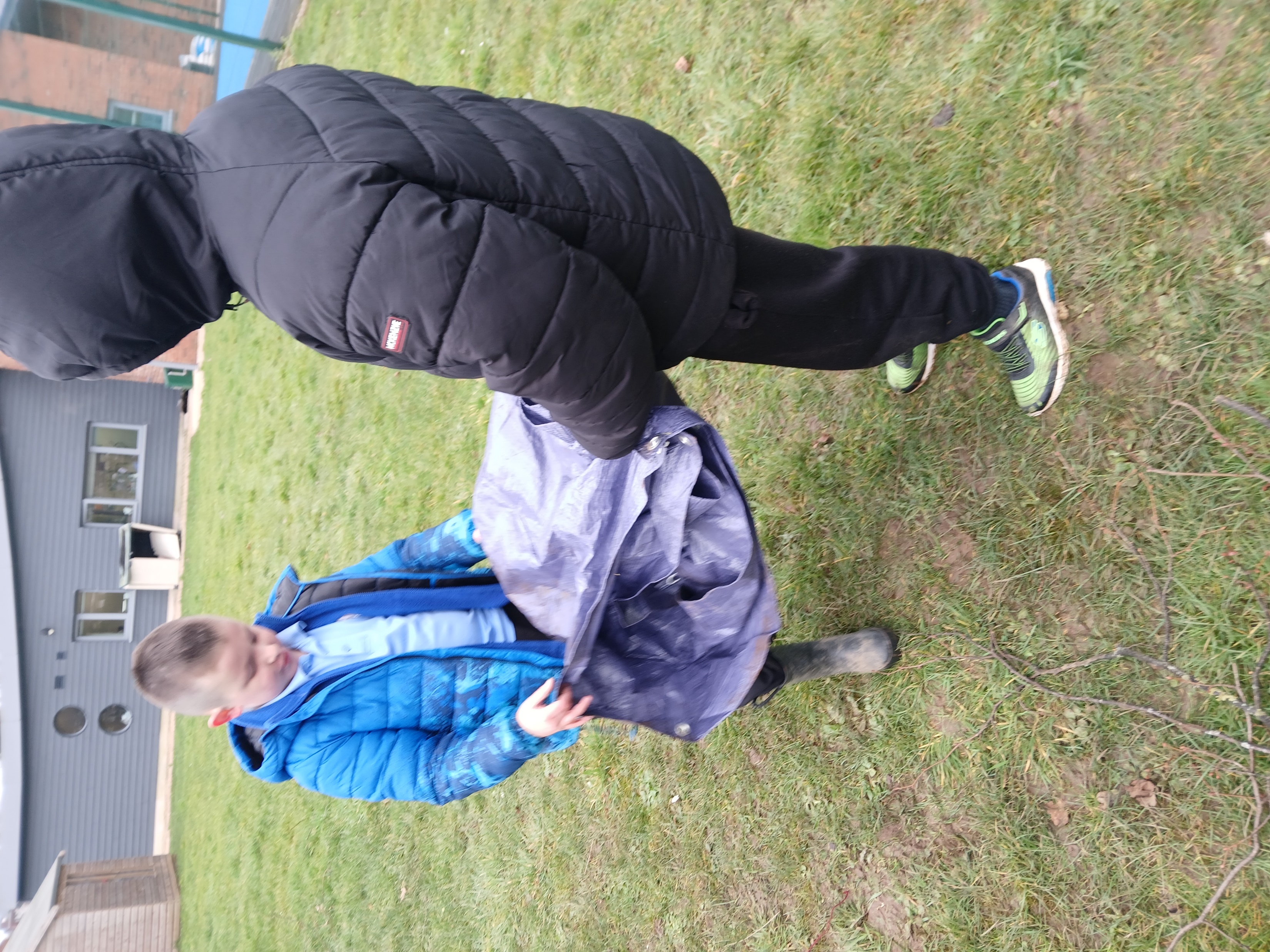 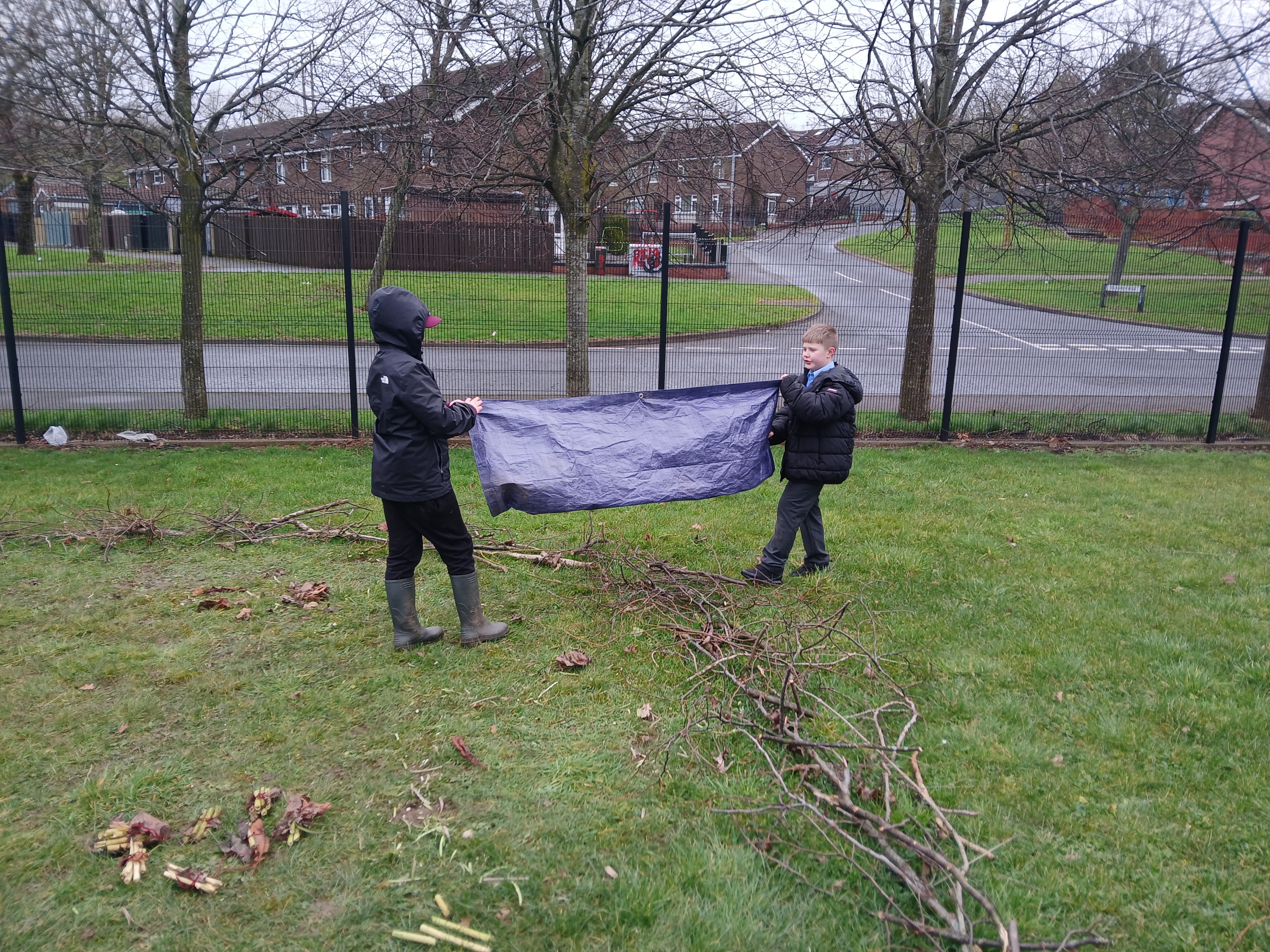 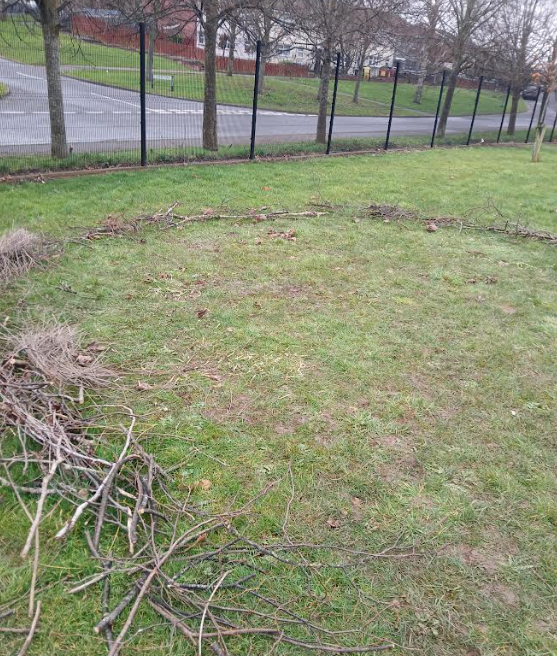 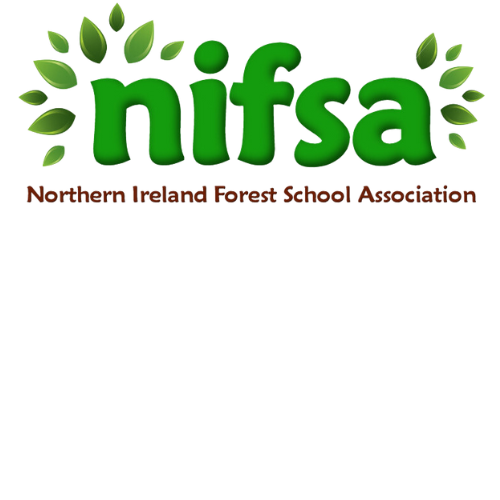 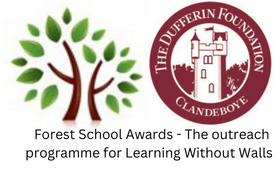 Did you enjoy it?
All smiley faces today. “I enjoyed making the bug houses.” “I enjoyed using the potato peeler.”
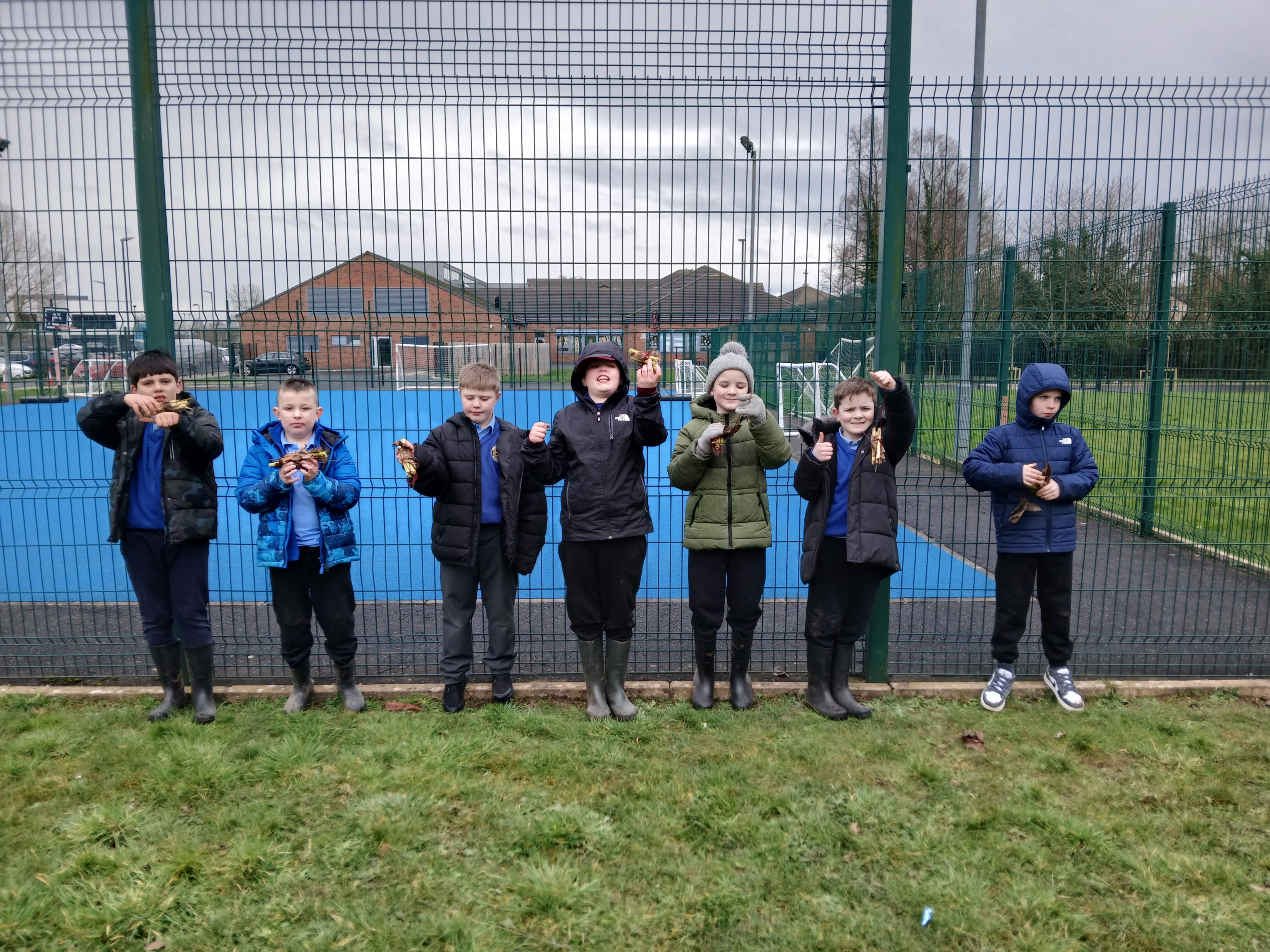